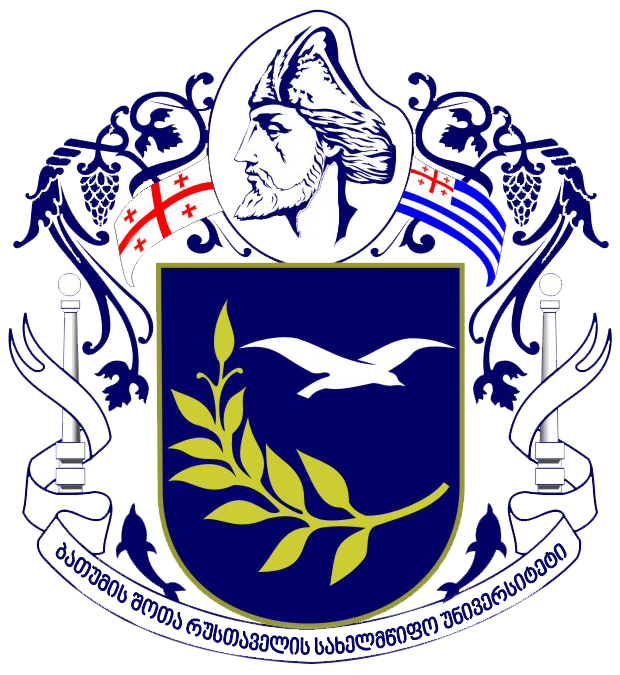 ბათუმის შოთა რუსთაველის სახელმწიფო უნივერსიტეტი
ჰეგელის რელიგიის ფილოსოფია და რუსული სახელმწიფოს მოწყობის იდეა



პროფ. ლალი ზაქარაძე
ჰეგელის ფილოსოფიის ცალმხრივი და რადიკალური შეფასებები
ჰეგელის რელიგიის ფილოსოფია როგორც თანამედროვგე რუსული სახელმწიფოს იდეოლოგიის მაკონსტრუირებელი
სახელმწიფოსა და რელიგიის მიმართება ჰეგელის რელიგიის ფილოსოფიაში ერთ-ერთი საკვანძო მომენტია
„ხალხის სული, მისი ისტორია, რელიგია და პოლიტიკური თავისუფლების ხარისხი ერთმანეთისგან განუყოფელია.“
ჰეგელისთვის რელიგია სახელმწიფოებრივი წესრიგის საფუძვლებს ამზადებს: „რელიგია და სახელმწიფოს საძირკველი ერთი და იგივეა: ისინი იგივეობრივნი არიან თავის თავში და თავისთვის.“
ეკლესიის სახით სახელმწიფო რელიგიაში თავის საფუძველს ხედავს.
ჰეგელის რელიგიის ფილოსოფია რუსი ფილოსოფოსის ივან ილინის (1883-1954 წწ.) ინტენსიური შესწავლის საგანი გახდა. 
ივან ილინი - „ჰეგელის ფილოსოფია როგორც სწავლება ღმერთისა და ადამიანის კონკრეტულობის შესახებ“ (1918 წ.)
ივან ილინი: „სახელმწიფო, როგორც ზნეობრიობის ზრდასრული განხორციელება, ჰეგელის ერთ-ერთი თამამი და ორიგინალური კონცეფციაა.“
ილინის იდეები ჰეგელის შესახებ ათვისებული იქნა რუსული რელიგიური ფილოსოფიის სხვა წარმომადგენლების მიერ (ნ. ბერდიაევი, ს. ფრანკი, ნ. ლოსკი)
ეროვნული სულის შესახებ ჰეგელისეული და ილინისეული კონცეფციები მნიშვნელოვან როლს ასრულებს თანამედროვე რუსული ნაციონალური იდეის ჩამოყალიბების პროცესში.
ილინზე დაყრდნობით ალექსანდრე დუგინი მოდერნის ეპოქის დასასრულზე საუბრობს და ახალი სამყაროს კონსტრუირების პრინციპებს აყალიბებს. 
რუსეთის პრეზიდენტი ვლადიმერ პუტინი ხშირად მოიხმობს ილინს თავის საჯარო გამოსვლებში.
თანამედროვე რუსეთის იდეოლოგიის ძირითადი პრინციპები: 1. კონსერვატიზმი - ა. საჭიროა ზნეობრივი წესრიგის აღდგენა; ბ. ევროპულმა სამყარომ დაკარგა ღმერთისა და სამყაროს ერთიანობა; გ. რელიგია აღრმავებს და ამყარებს სახელმწიფოს სუბიექტურ საფუძველს.
2. რუსული გზა და რუსული იდეა: რუსული იმპერიალიზმის ძირითად ბირთვს ნაციონალიზმის იდეა აყალიბებს. 
3. ევრაზიიზმის იდეა: ალ. დუგინი ერთმანეთს უპირისპირებს ევრაზიულ და ატლანტიკურ სივრცეებს.
მოსკოვის, როგორც „მესამე რომის“ იდეა
რუსეთის მართლმადიდებლური ეკლესიის ნაციონალიზაციის პროცესი
მართლმადიდებლობის გაიგივება რუსულ რწმენასთან
ჰეგელის რეგელის ფილოსოფიის რეცეფციის გააზრება გვეხმარება, უკეთ გავიგოთ თანამედროვე რუსეთის იმპერიალისტური დისკურსი.